MASTER MEIM 2022
Soft skills introduction
Master 2022
A cura del dott. Luca Fusco
Psicologo clinico e dell’orientamento
Assegnista di ricerca dell’Università degli studi di Napoli Parthenope
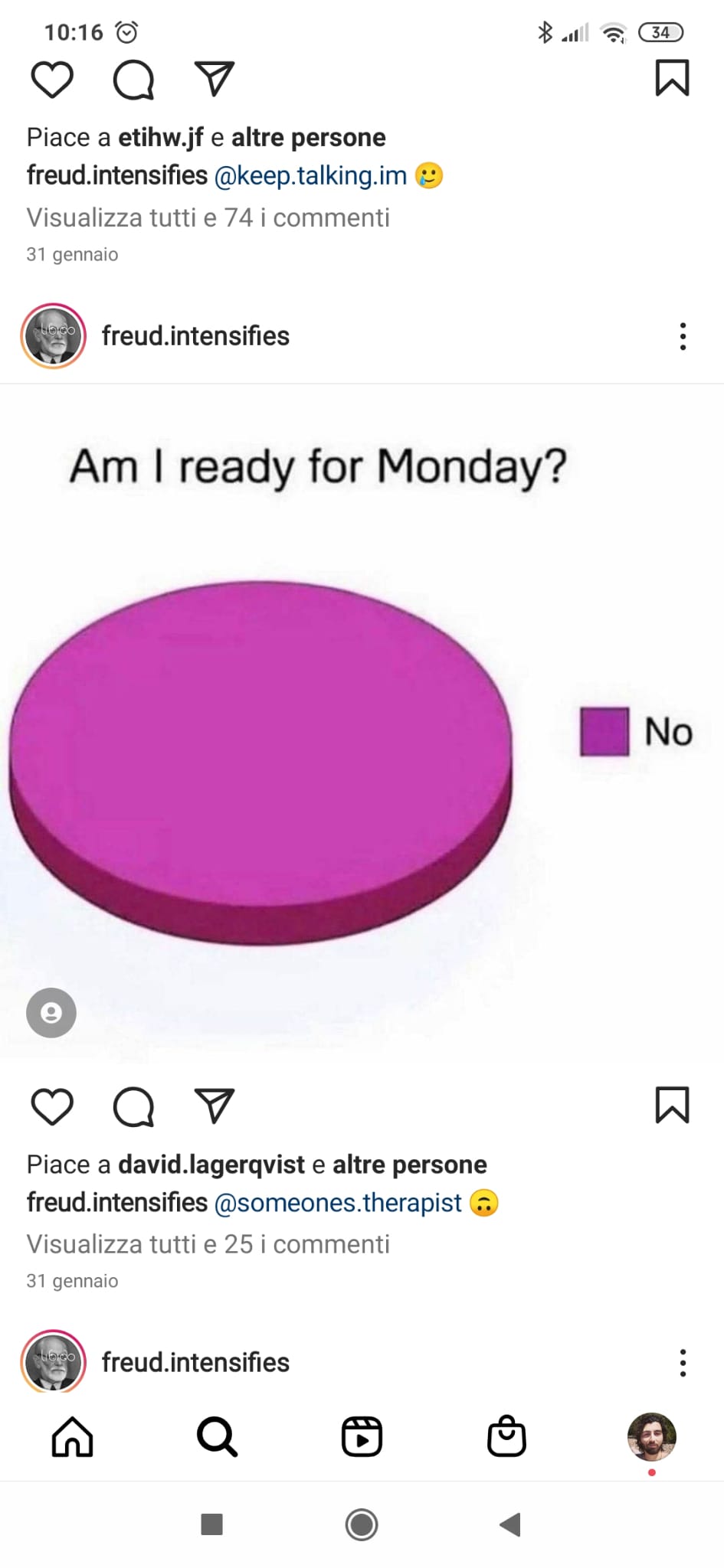 Program
DAY 1
DAY 2
Self-knowledge


2) Career construction
Introduction to soft skills

2) Team working
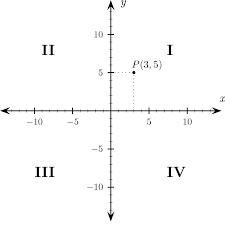 ACTIVITY NUMBER ONE: 
CATEGORIES
A) SUSHI
B) PIZZA
C) BURGER
D) PASTA
A) RUNNING
B) TENNIS
C) SWIMMING
D) BASKETBALL
A) MOUNTAIN
B) SEA
C) ARCHEOLOGICAL SITE
D) MODERN TOWN
A) THRILLER
B) DRAMA
C) LOVE STORY
D) COMEDY
A) NETFLIX
B) SKY TV
C) PRIME VIDEO
D) NORMAL TV
A) MILAN
B) PALERMO
D) FLORENCE
C) ROME
A) BATMAN
B) IRON MAN
C) SUPERMAN
D) SPIDERMAN
A) MUSIC
B) DANCE
C) CINEMA
D) THEATER
A) HISTORY
B) MATH
C) SCIENCE
D) LITERATURE
A) TEAM WORKING
B) LEADERSHIP
D) TIME MANAGEMENT
C) COMMUNICATION
A) CREATIVITY
B) ACCURACY
D) GOAL ORIENTATION
C) AUTHONOMY
A) EMOTIONAL STABILITY
B) COSCIENTIOUSNESS
D) OPENESS TO EXPERIENCE
C) AGREEABLENESS
DEFINING SOFT SKILLS
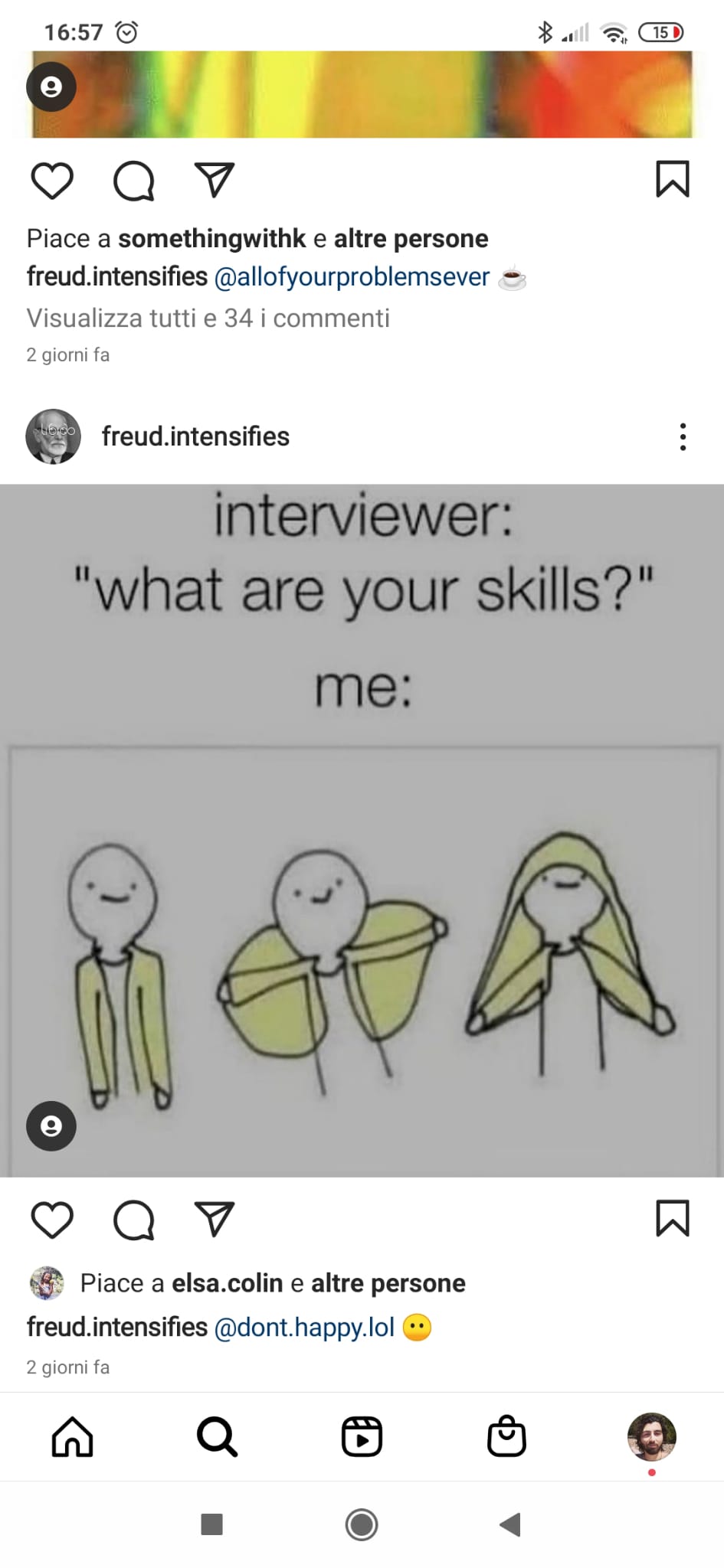 DEFINING SOFT SKILLS
“non-technical skills that impact interpersonal interactions, how people respond to their environment, and their overall performance at work.”
Beyond soft skills?
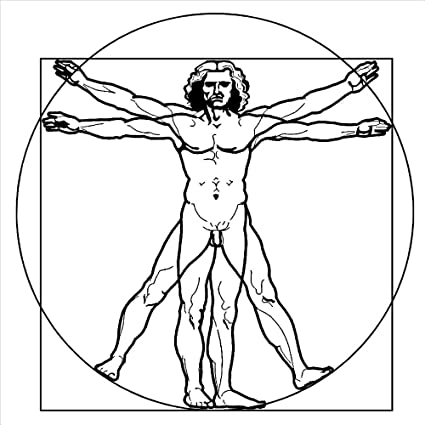 ACTIVITY NUMBER TWO: 
Soft skills battle!
How many can you count?
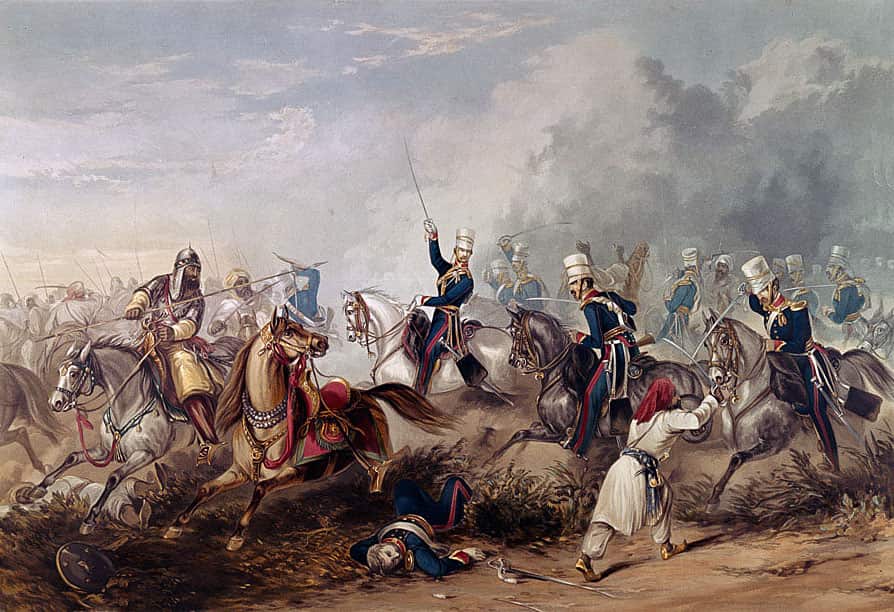 A list… (Adecco)
AUTHONOMY
SELF-ESTEEM
ADAPTING SKILLS
STRESS-RESISTENCE
PLANNING SKILLS
ORGANIZING SKILLS
ACCURACY/DETAILS ATTENTION
UPDATING SKILLS
GOAL SETTING
INFORMATION MANAGEMENT
LEADERSHIP
NEGOTIATING
INTERPERSONAL SKILLS
CREATIVITY
LISTENING
RESILIENCE
TIME MANAGEMENT
COMMUNICATING
PROBLEM SOLVING
TEAM WORKING
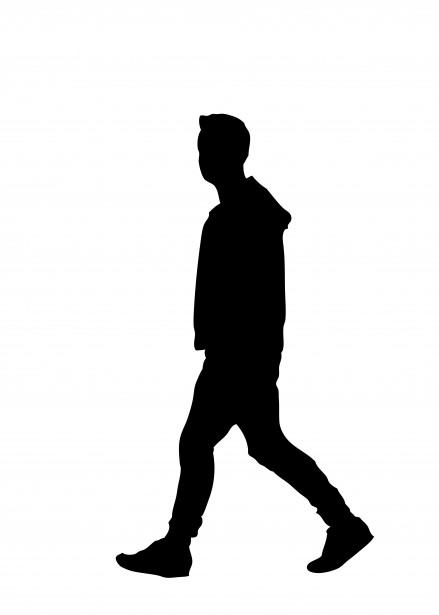 ACTIVITY NUMBER THREE: 
A STEP FORWARD!
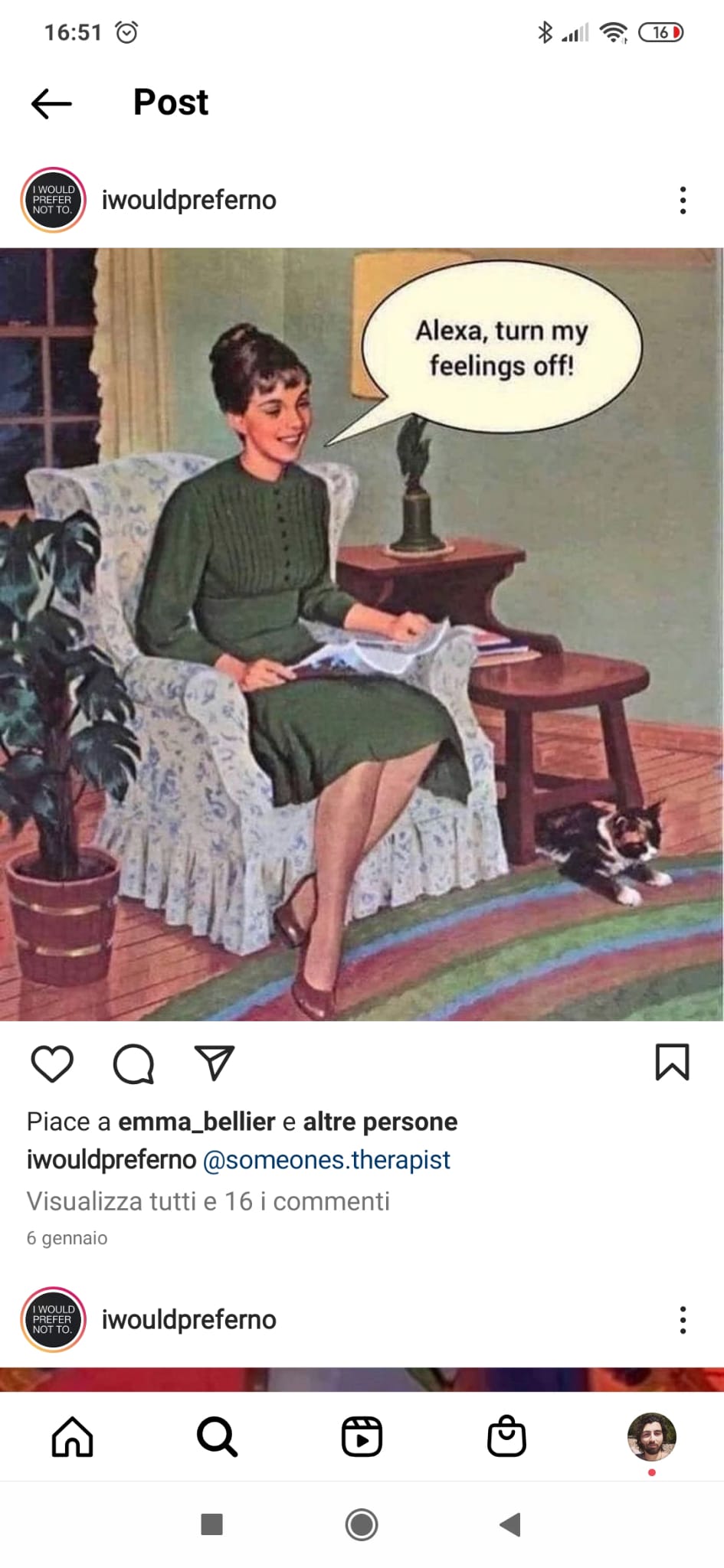 ACTIVITY NUMBER FOUR: 
Describe my feelings…
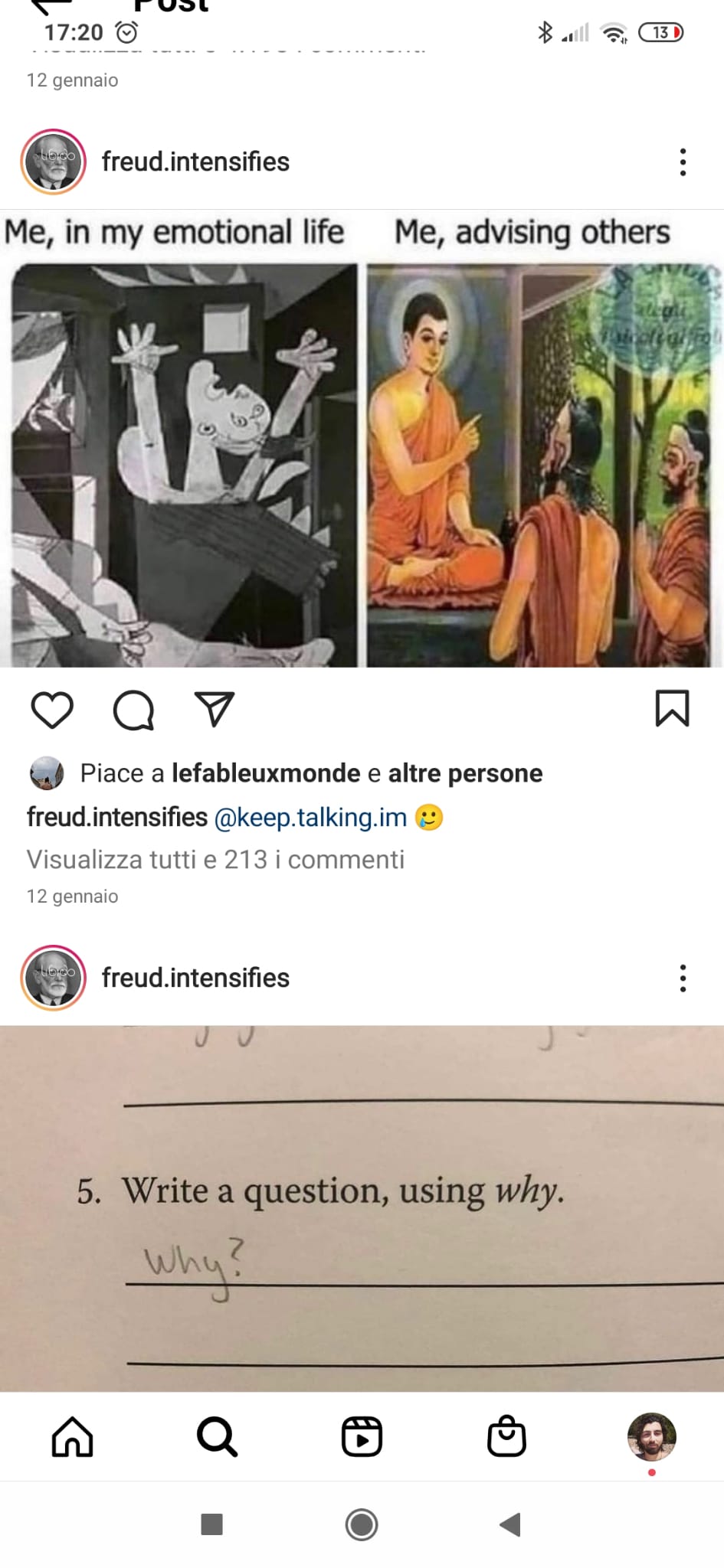 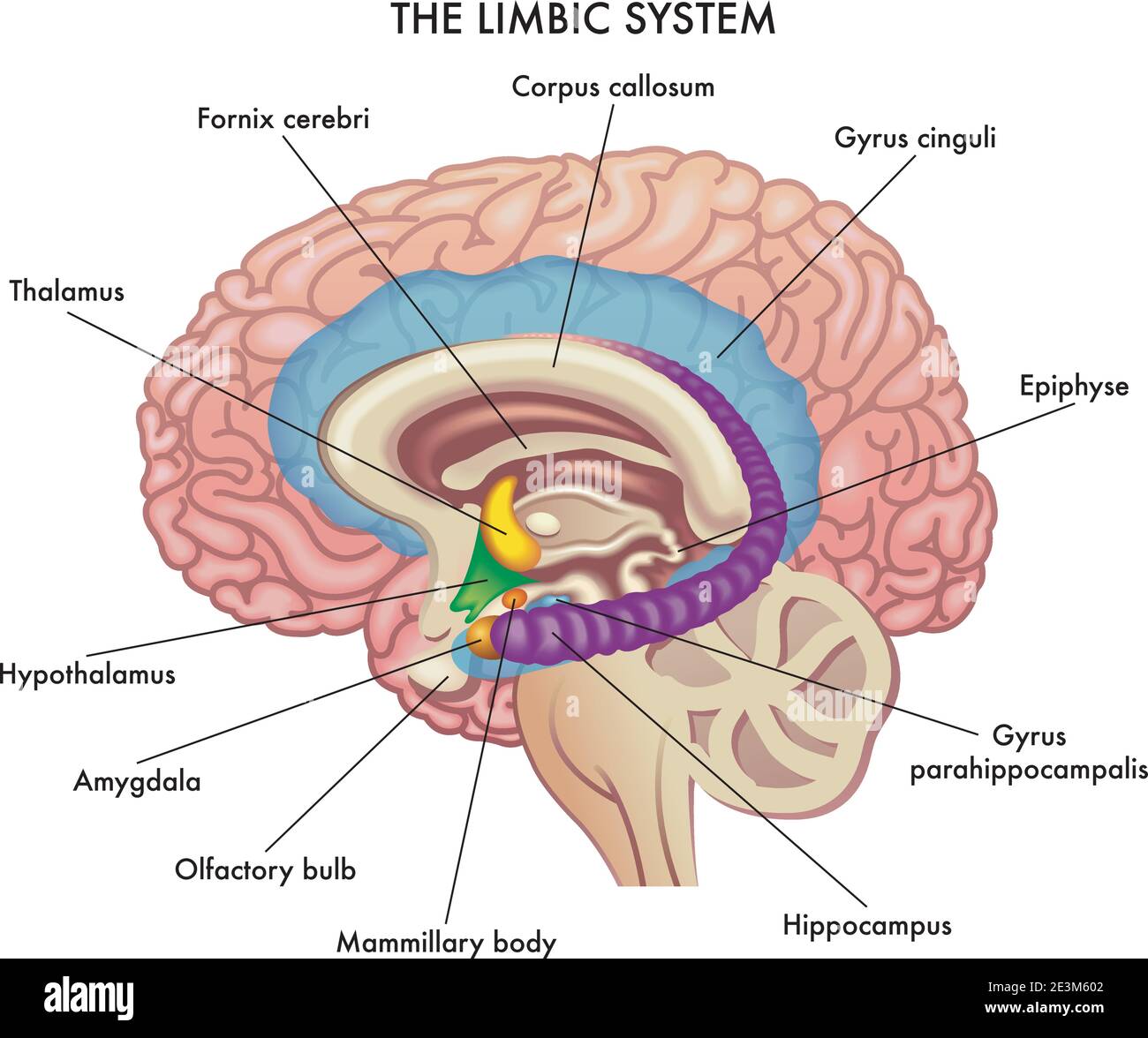 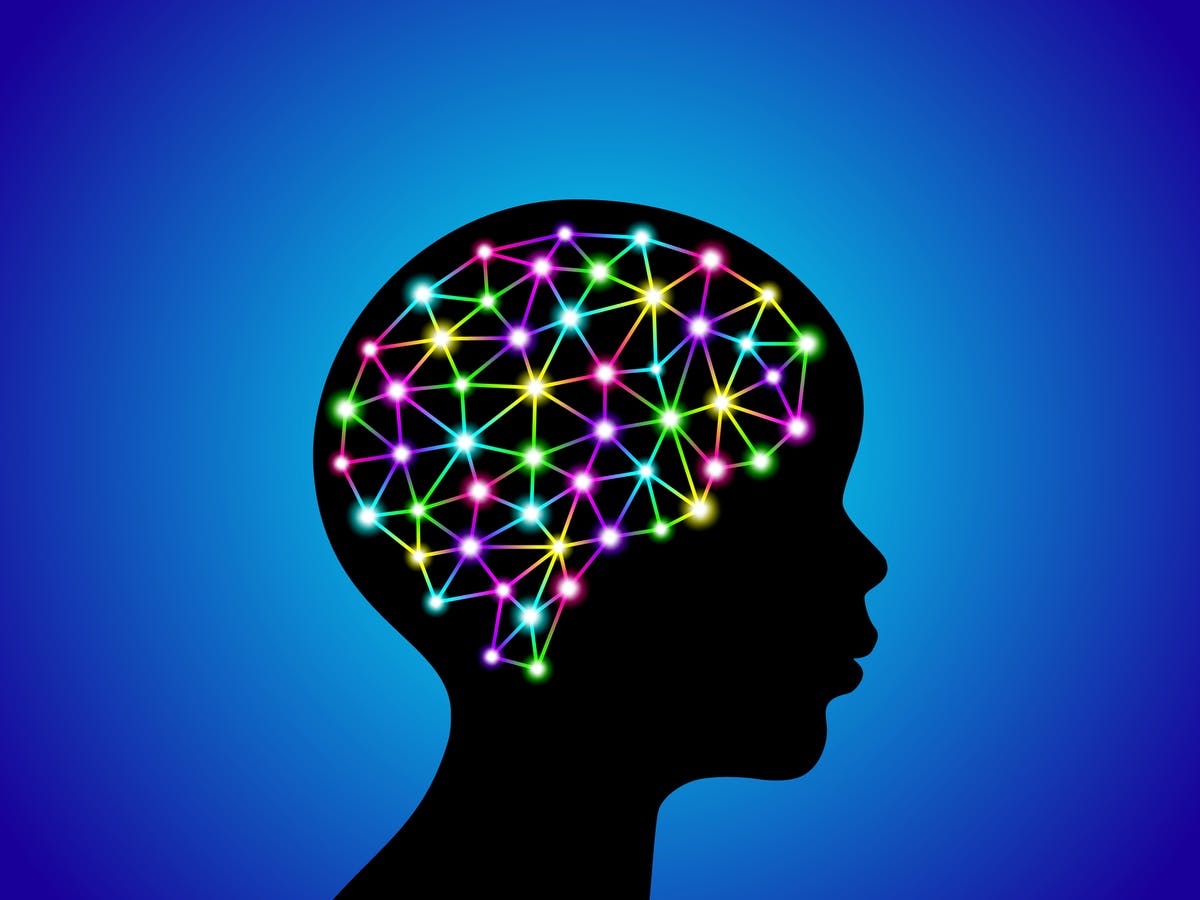 EMPATHY
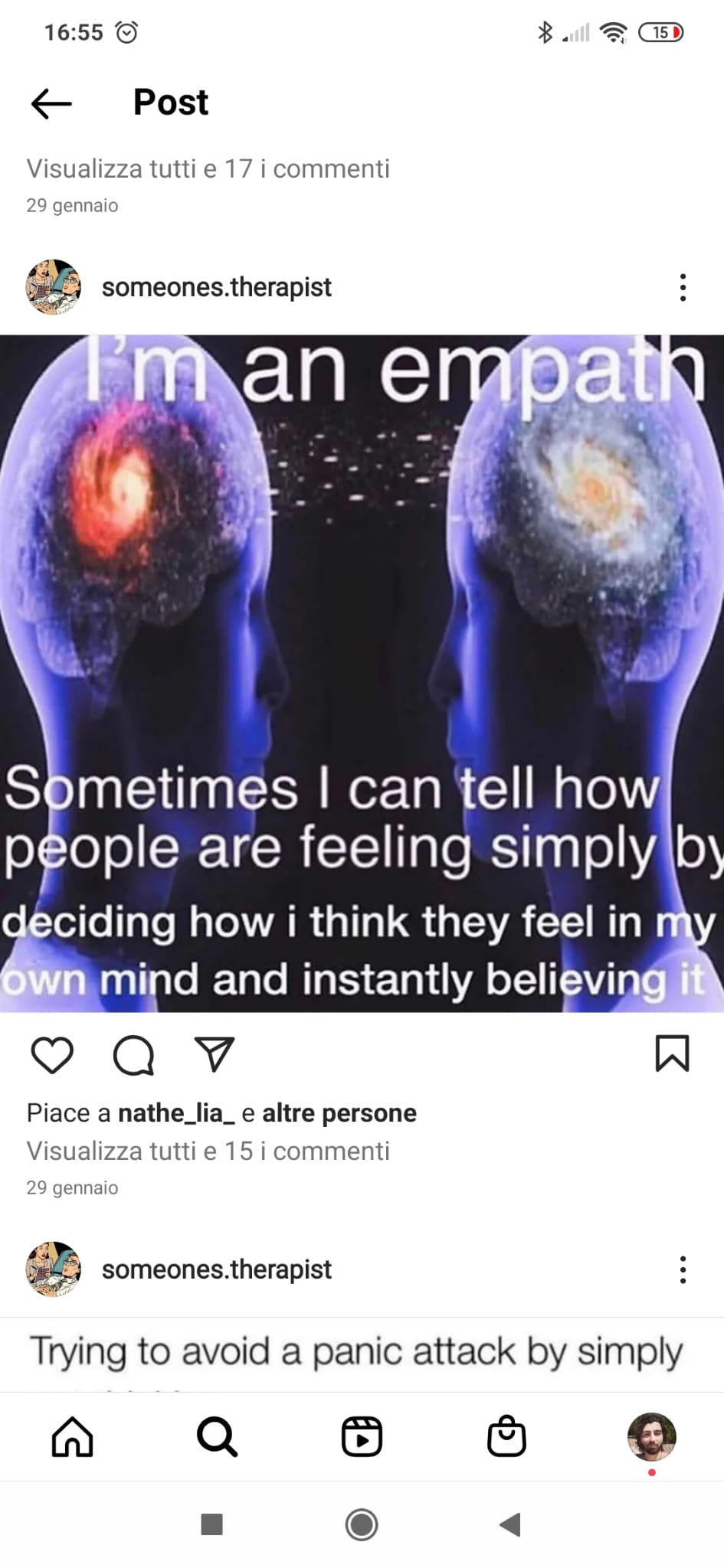 «The ability to identify with another person until being able to get her/his thoughts and affective states.»

«An affective sharing, the ability of accepting the other’s point of view, even when this is not shared by the subject»
Empathy development (Hoffman)
STAGE 0: Emotional contagious
STAGE 1: Egocentric empathy
STAGE 2: Almost egocentirc empathy
STAGE 3: True empathy 
STAGE 4: Existential empathy
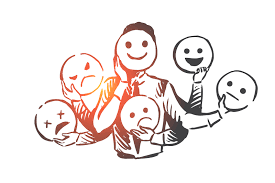 Emotions at work?
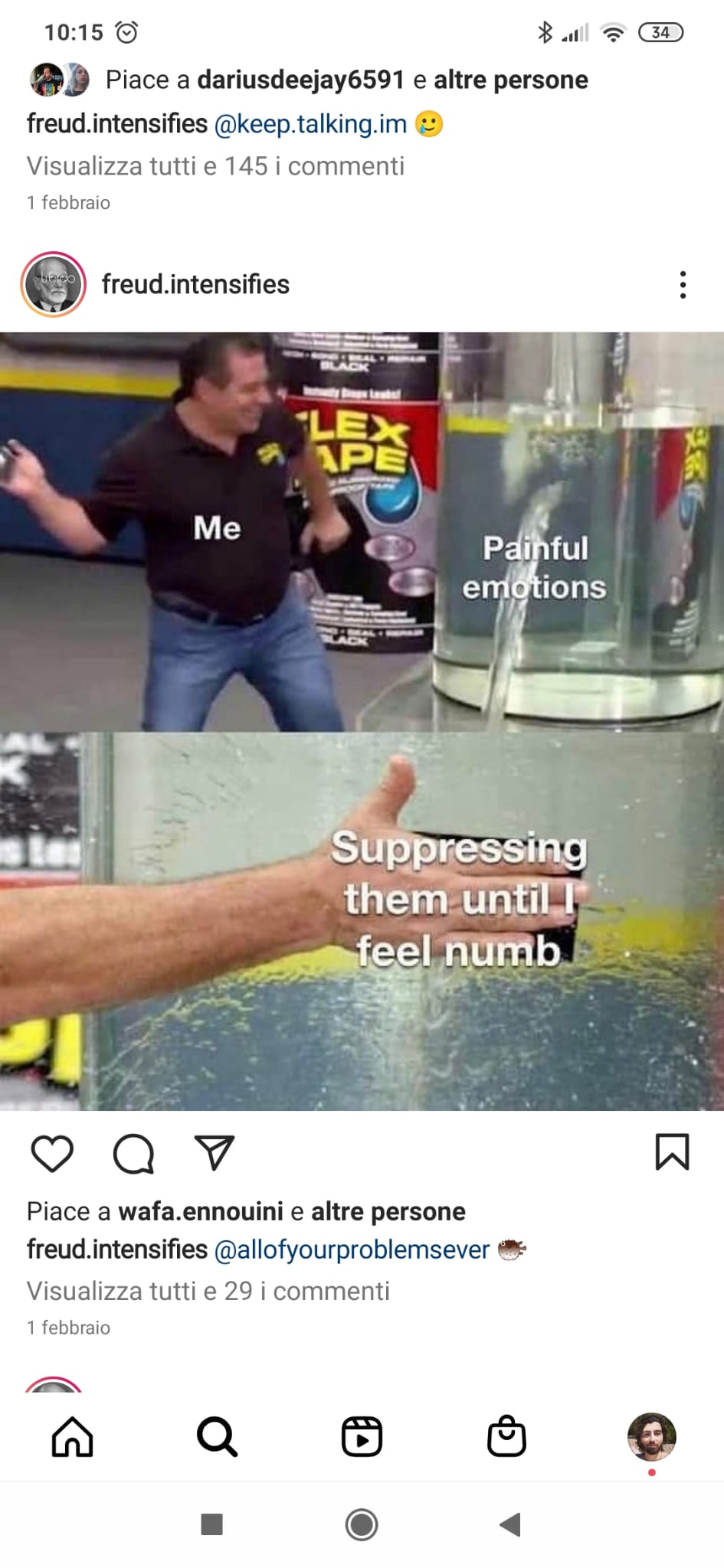 Coping styles:
«problem-focused vs emotion-focused»
Emotional Intelligence/competence
Understanding one’s own emotional state
Understanding other people’s emotions
Ability to identify with others’ emotional states
Awerness that there’s no necessary correspondance between emotional state and manifest expression
Ability to cope with painful or unpleasent emotions
Emotional self-efficacy